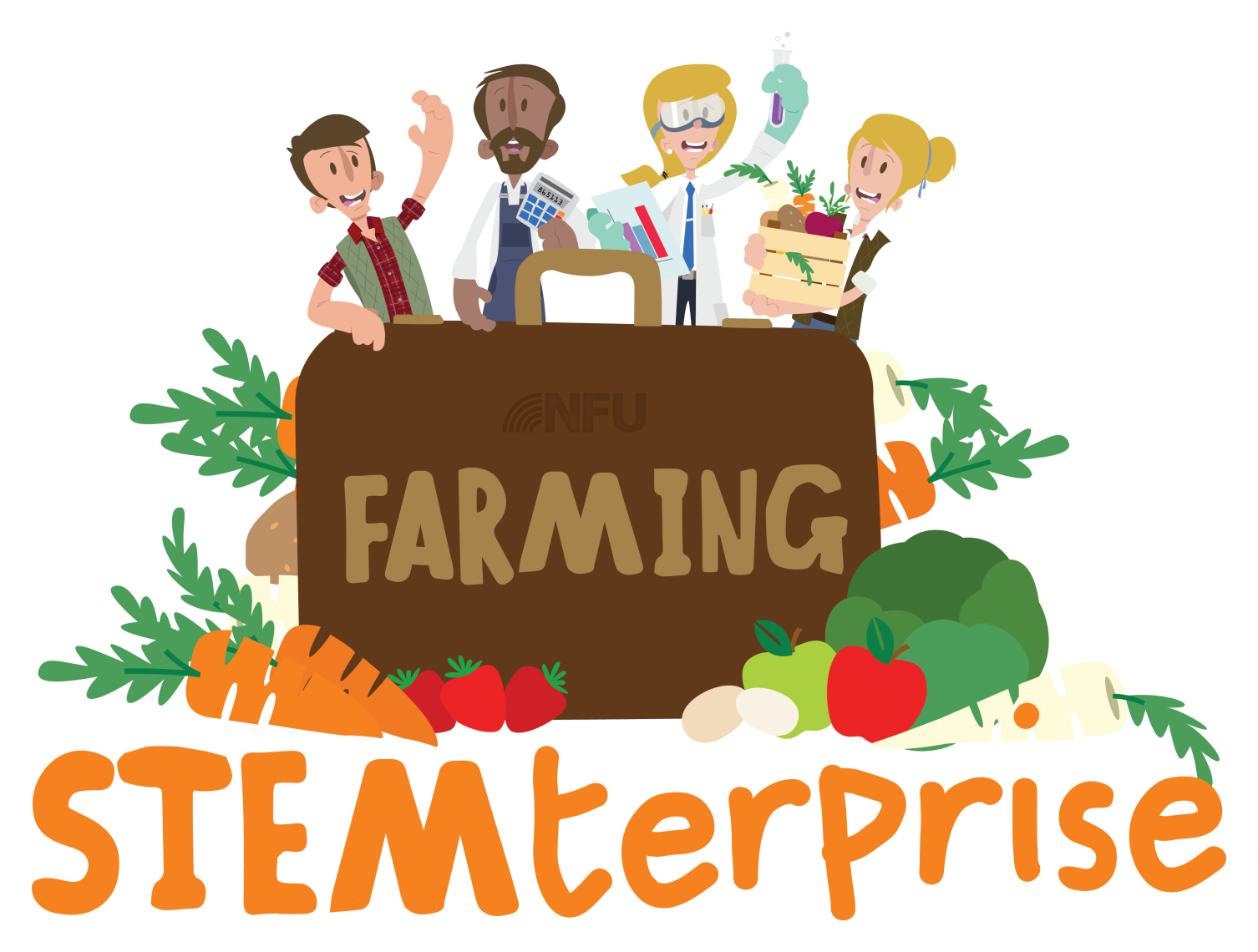 Stage 7: Selling products
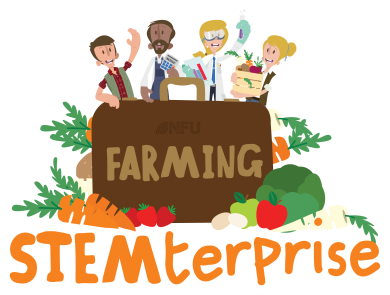 Coins

What do we use coins for?

What does £ mean? What does p mean?

Can you name these coins?
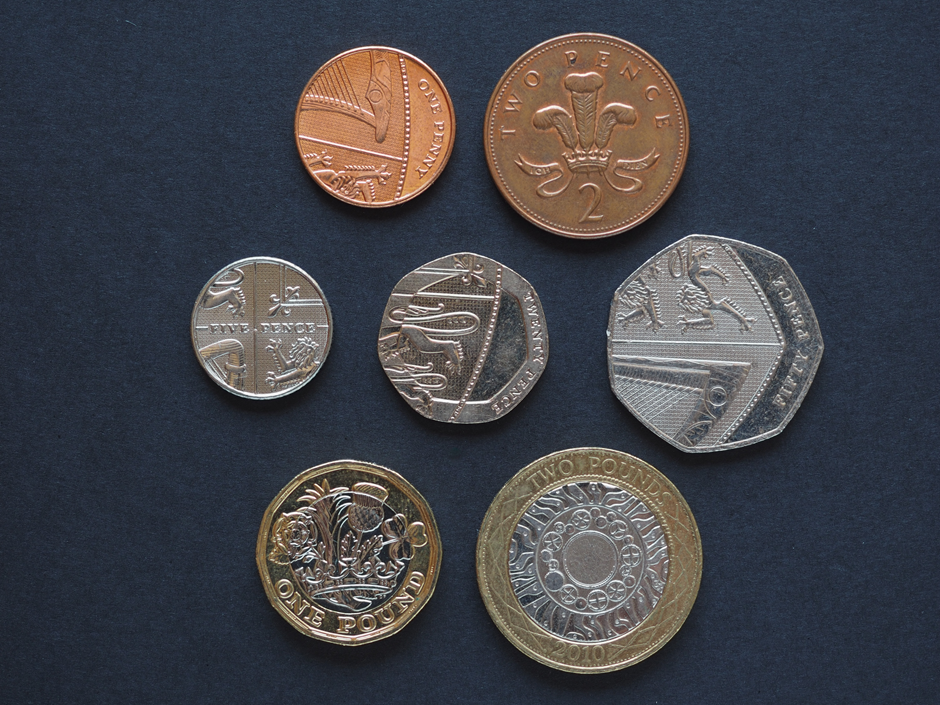 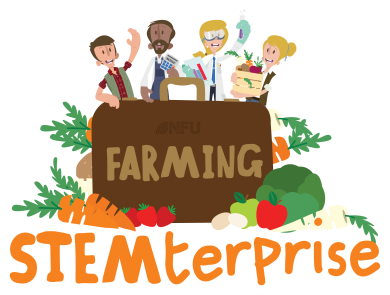 Introduction

Today you will have the opportunity to set up your pizzerias and show off all your hard work on this project.

You will practise being pizzeria owners by serving your classmates.
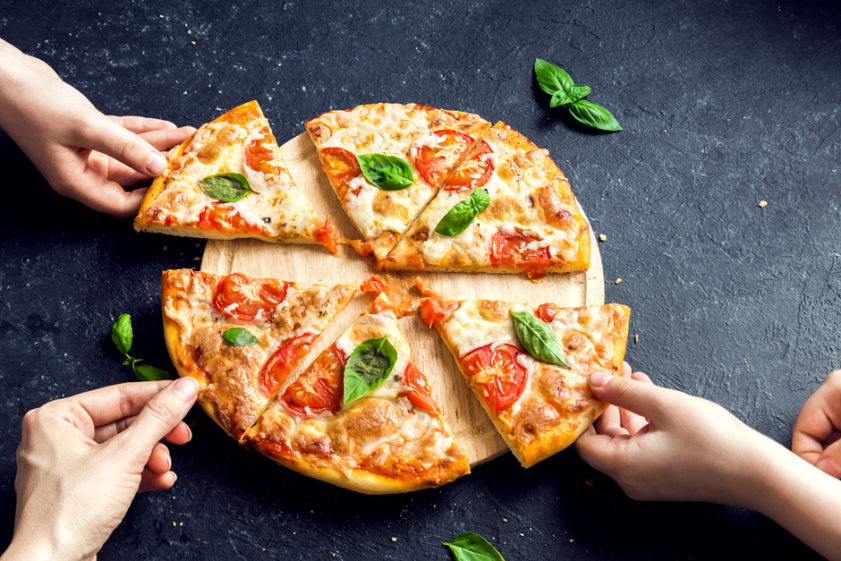 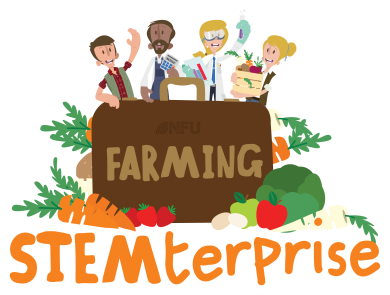 Coin challenge!

How many different combinations of coins can you find to pay for a 45p pizza?
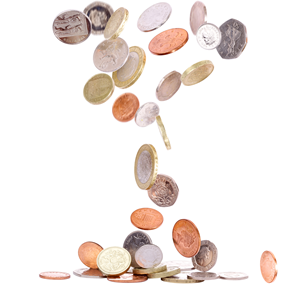 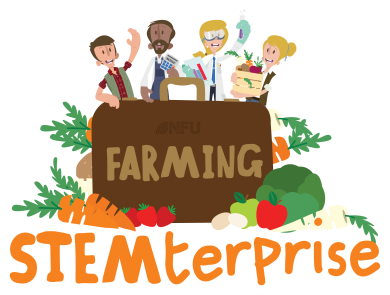 Setting up our pizzerias
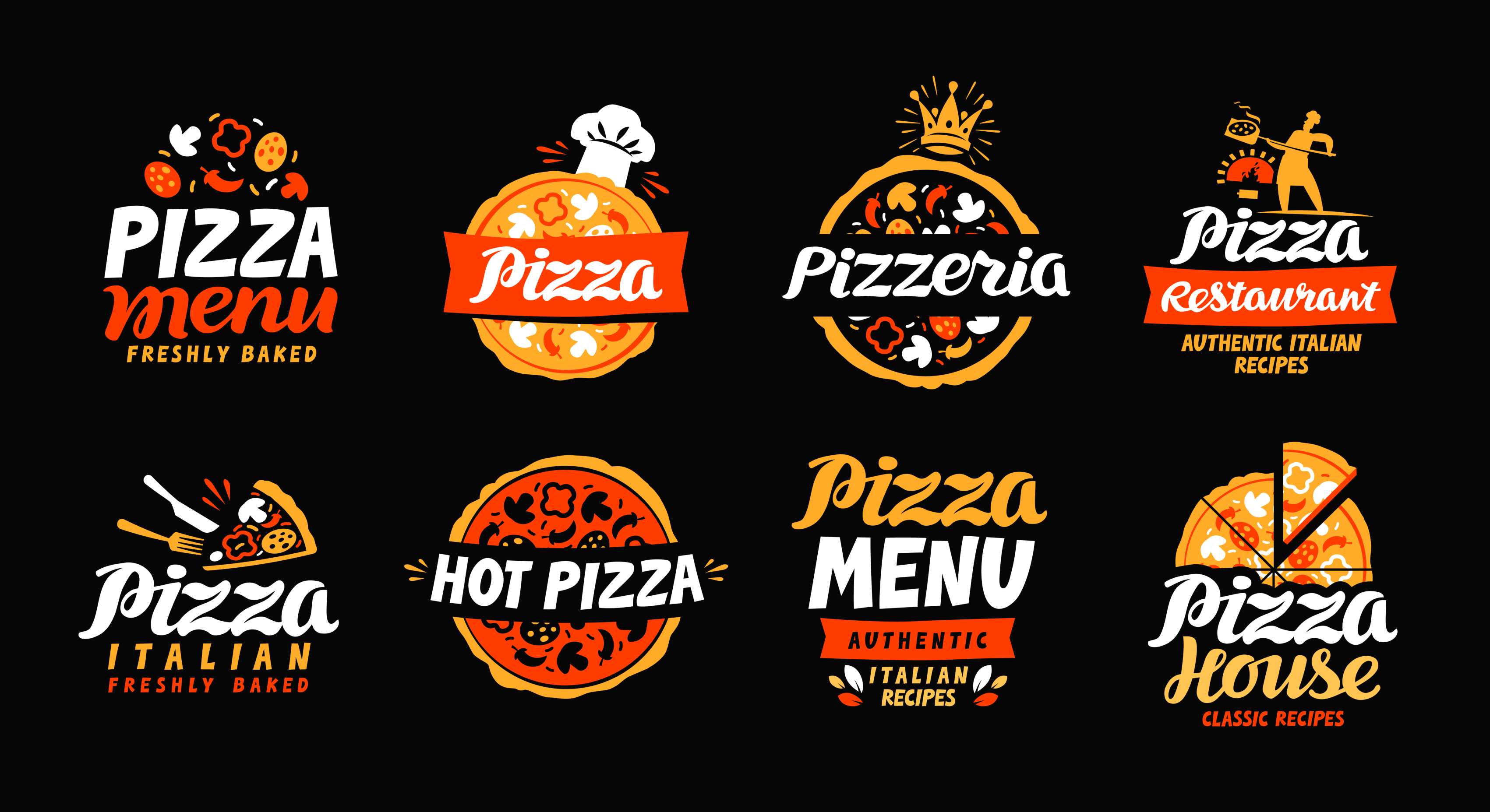